Storyboards
Storyboards
Allow filmmakers to plan the details of the film, shot by shot, in advance, saving time and money. 

Makes a visual of sketches of a film-to-be.

Describes dialogue, camera shots, angles,  lighting,  music/sound, camera movement, and editing techniques.
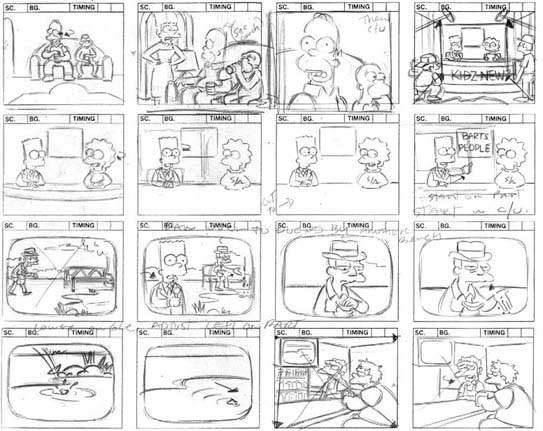 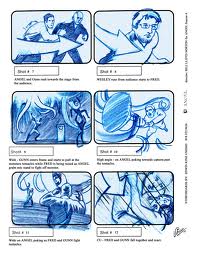 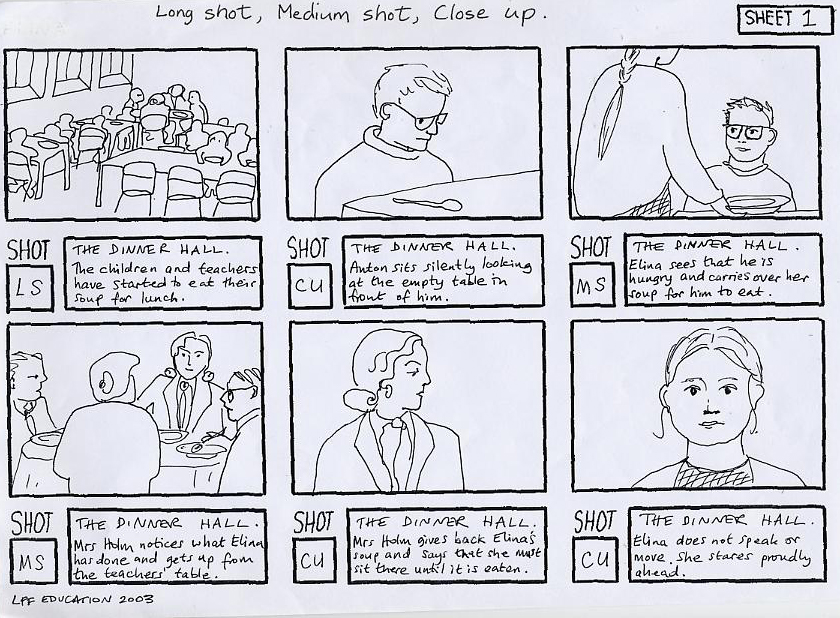 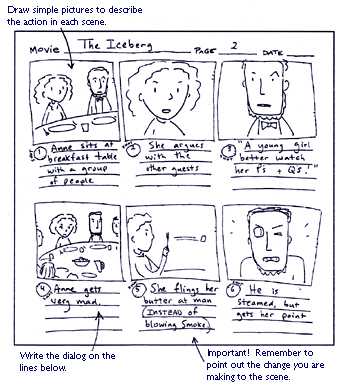 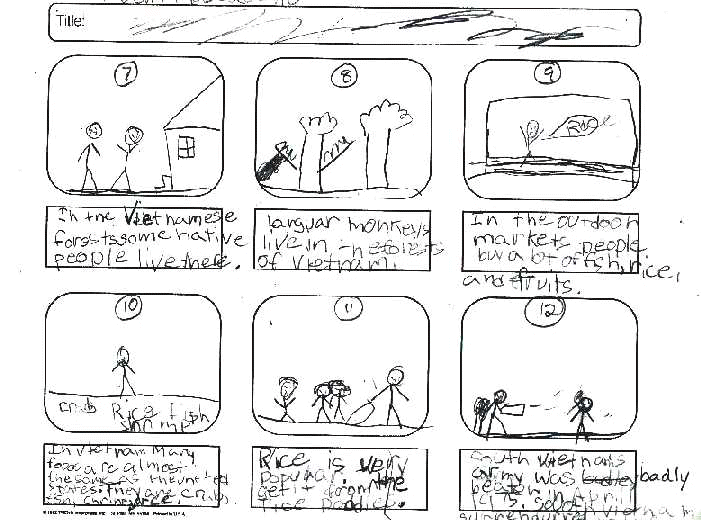 Bad Example